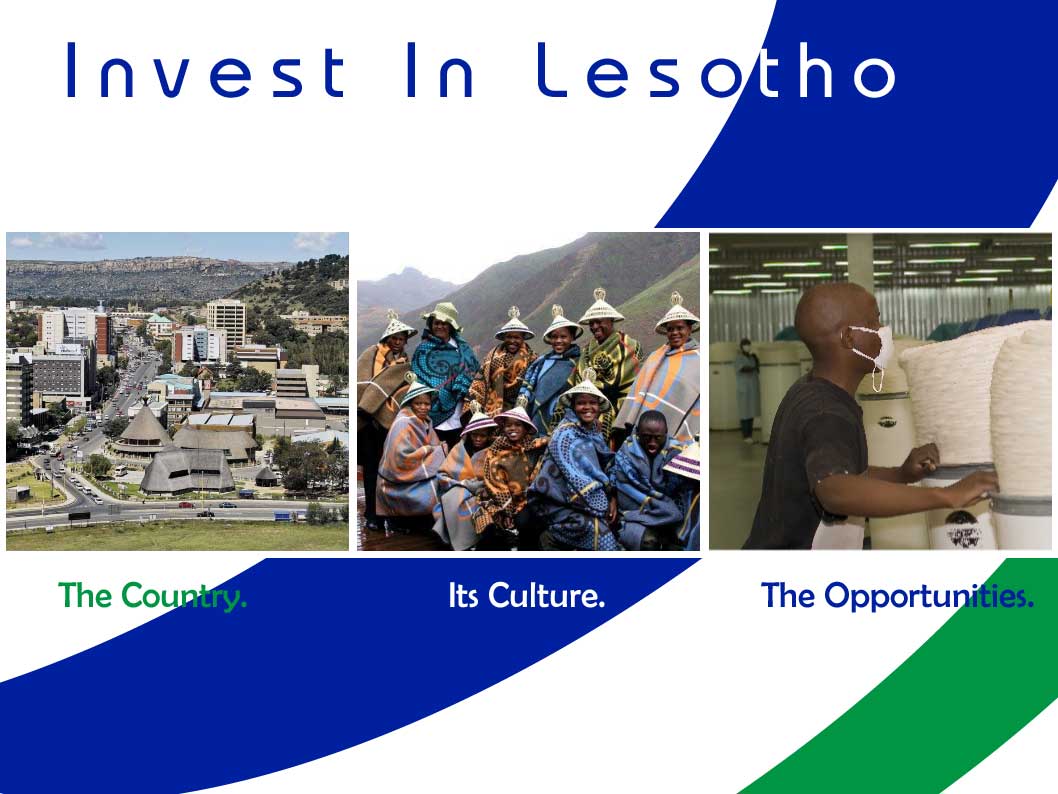 LNDC Mandate
Established through an ACT of Parliament; LNDC ACT 1967 as amended. 
To promote and facilitate investments for:
 Sustainable economic development
 Domestic economic empowerment
 Employment generation
Lesotho’s Key Attributes
Key Economic Indicators(2012/3)
GDP 		= USD 1.9billion

GDP Growth 	= 6.5%

Inflation		= 5%

Exports		= 56% of GDP
Key Economic Indicators  (Inflation trend)
Inflation (2013)	: 5%
Exit
Direction of Exports
Source:  Central Bank of Lesotho(2013)
Exit
Overview of Investment Opportunities
Agriculture and Agro-Processing
Textiles and Garments 
Automotive Components
Construction
ICT Services 
Mining
Why Invest in Lesotho
Proven Track Record
Largest Exporter Garments to the US Market
Exported over US$ 360 million worth of garments to the US in 2013 

Home to some of best known international and regional Brands:

Jonsson Workwear
Crabtree
GAP
Levi
General Motors
Why Invest in Lesotho
Ease of doing business

One stop business facilitation

LNDC investment services

Investment climate reforms
Ranked 79 on starting business 
Moved 17 places from 153 in 2012 to 136 in 2013 on general investment reforms.
Why Invest in Lesotho
Tax Incentives

10% corporate tax rate for manufacturing entities 

Corporate tax for other commercial entities is 25%

No withholding tax on dividends distributed by manufacturing operations

Training costs allowable at 125% for tax purposes
Why invest in Lesotho
Cost of doing business (Loti = 10USD)
Wages
-General minimum wage M1500
-Construction M1679 to M2946 
-Retail M1456 to M1549

Utilities
-Electricity: Demand (kWh) M192.27470
	  Energy (kWh)	M0.1724

-Water: M9.08 per 1000litres

Permits
-Work permit = M2000
-Residence permit = M3,500
Why invest in Lesotho
Market Access

Southern African Customs Union (SACU)
	(5 countries comprising 55 million consumers)
Southern African Development Community (SADC)
	(14 countries comprising 260 million consumers)
Duty free and concessionary access of Lesotho made products to:

USA (310 million people)
EU (490 million people)
Mercursor (South America) (385 million people)
	(Argentina, Brazil, Paraguay, Uruguay)

GSP: Japan (127 million people),Canada (34 million people),Australia (22 million people), Turkey(72 million) and SACU EFTA
LNDC- Investment Facilitation
Assistance with company registration
Procurement of permits and licenses
Provision of serviced industrial and commercial buildings
Provision of serviced industrial and commercial sites 
Promotion of good industrial relations 
Facilitation of access to finance for joint ventures
Thank YouInvest, Live and Prosper
CONTACT: info@lndc.org.ls
PHONE: +266 22312012